America’s Promise Program: New Grant Program Project Director/Manager Orientation
High Impact Partners on behalf
of the Employment and Training
Administration, DOL
September 14, 2018
Gregory Scheib
Workforce Analyst
U.S. Department of Labor, Employment and Training Administration
2
Heidi Sheppard
HIP Project Lead, AP
U.S. Department of Labor, Employment and Training Administration
Erika Humphrey
HIP TA Lead, AP
U.S. Department of Labor, Employment and Training Administration
3
Rana Al-Igoe
Director, Work-Based Initiatives
Workforce Intelligence, Southeast Michigan Community Alliance
Julie Parks
Executive Director, Workforce Training Grand Rapids Community College
Julie Parks
Executive Director, 
Workforce Training
Grant Rapids Community College
4
What are your key grant concerns or challenges?
Staff capacity
Participant recruitment 
Performance reporting 
Program implementation
Partnership development
Other (if other, type answer in the chat box)
5
Provide an overview of the America’s Promise program
Highlight  key program and performance resources 
Introduce Technical Assistance (TA) Menu and types of TA available
Walk through the America’s Promise       Community of Practice
Answer your questions
6
Background Orientation Resources
7
Funding Opportunity Announcement
8
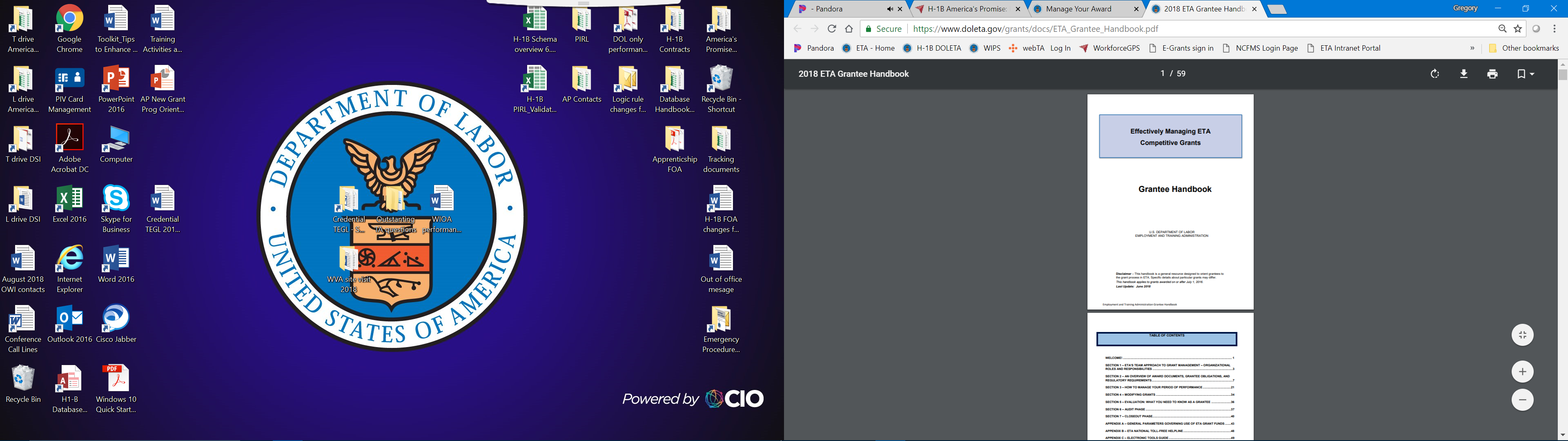 ETA Grantee Handbook
9
Employment and Training Administration Roles
The  Federal Program Office has several functions:
Supports Federal Project Officers (FPOs)
Provides policy clarification and guidance
Provides Technical Assistance (“TA”)
Together with an external TA provider
Creates peer learning opportunities
Collects performance data
Reviews some grant modifications
Periodically requests additional information about your grant
10
Communication Channels
Always contact your FPO first if you have questions!
11
Reporting Requirement Evaluation
America's Promise grantees are required to submit quarterly reports to ETA, including a final report 
These reports are:  
Quarterly Progress Reports (QPR)
WIPs performance report
Narrative report
Quarterly Financial Report (ETA-9130)
Final Report
12
Modifications
Change in Period of Performance
Change Indirect Cost Rate
Change Authorized Representative
Equipment Purchases  
Budget Changes 
Scope of Work Changes
Training(s) offered
Occupational focus  
Service Area
Change in Partners
Key Personnel Changes
13
Technical Assistance
Together, the TA team: 
Provide TA to America’s Promise grantees
Support the America’s Promise Program Office and your Federal Project Officer (FPO)
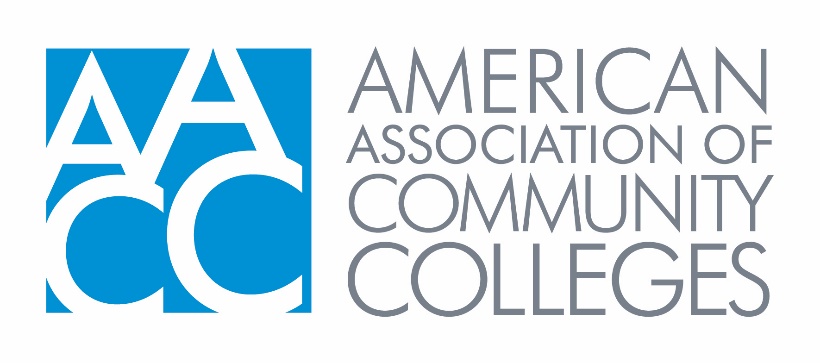 Team HIP-AACC includes High Impact Partners, American Association of Community Colleges, and National Association of Workforce Boards.
14
TECHNICAL ASSISTANCE
15
America’s Promise Community Of Practice (CoP)
What is the CoP?
https://www.workforcegps.org/register
Join now to receive the weekly updates
What does it communicate:
FAQs
Upcoming TA event registration
Materials from previous TA events
Success Stories, Blogs, Case Studies
Resources for new grantee staff
16
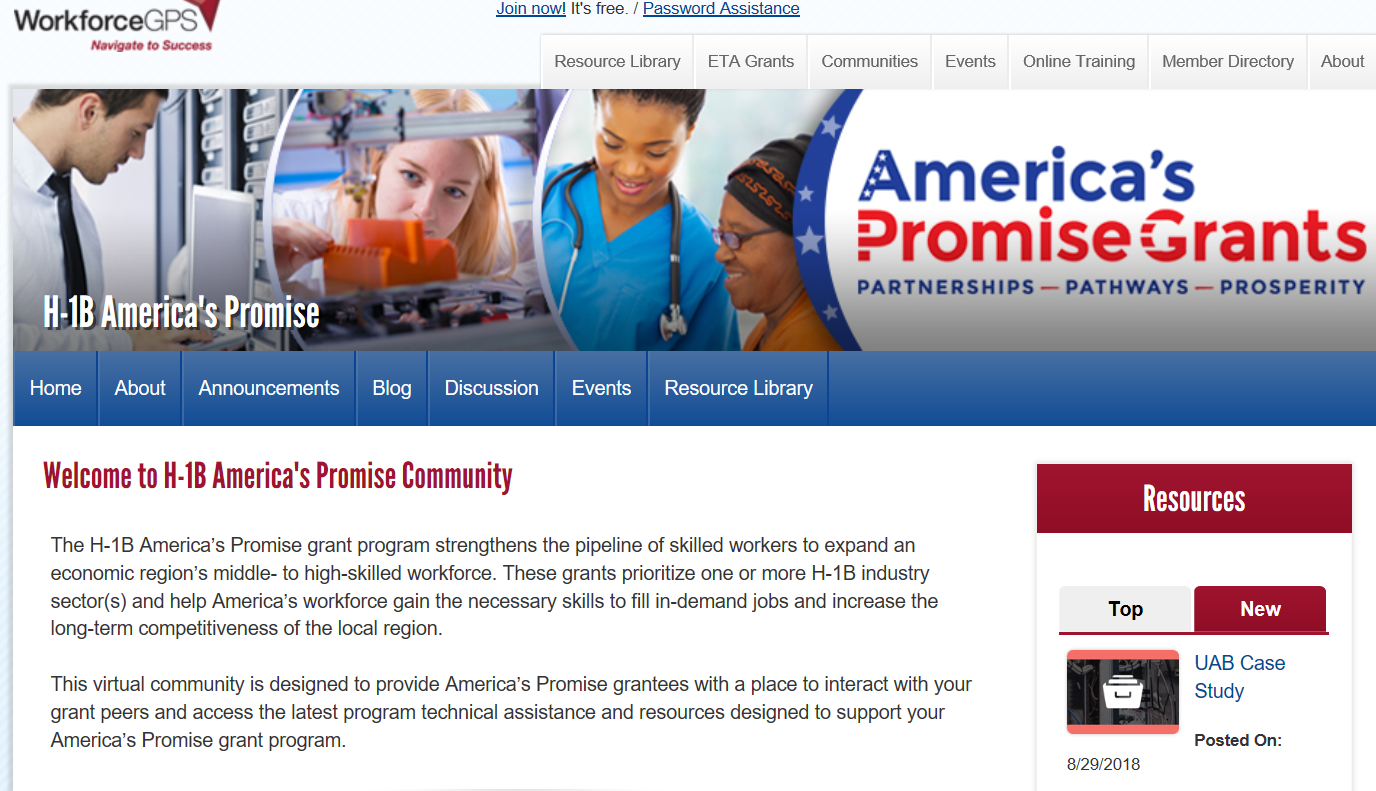 17
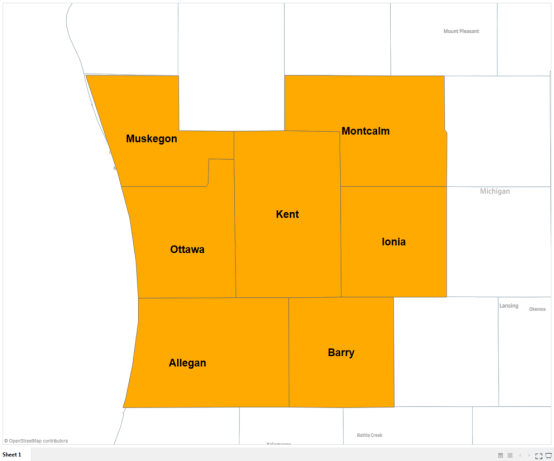 Grantee Insights
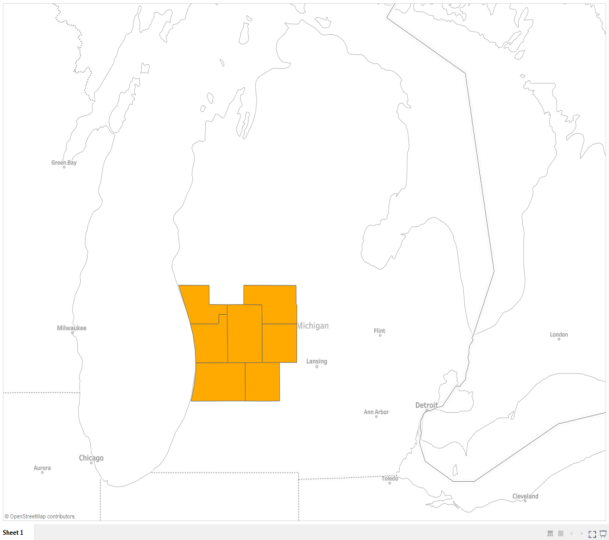 Julie Parks, Executive Director of Workforce Training
Grand Rapids Community College
18
Grantee Insights
Rana Al-Igoe, Sr. Project Manager
Southeast Michigan Community Alliance
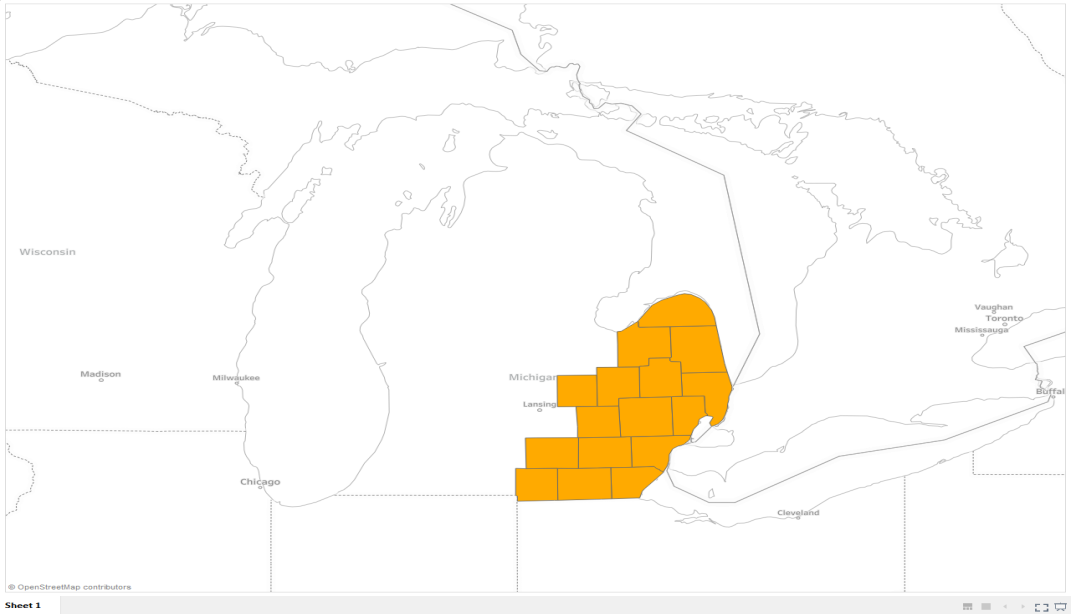 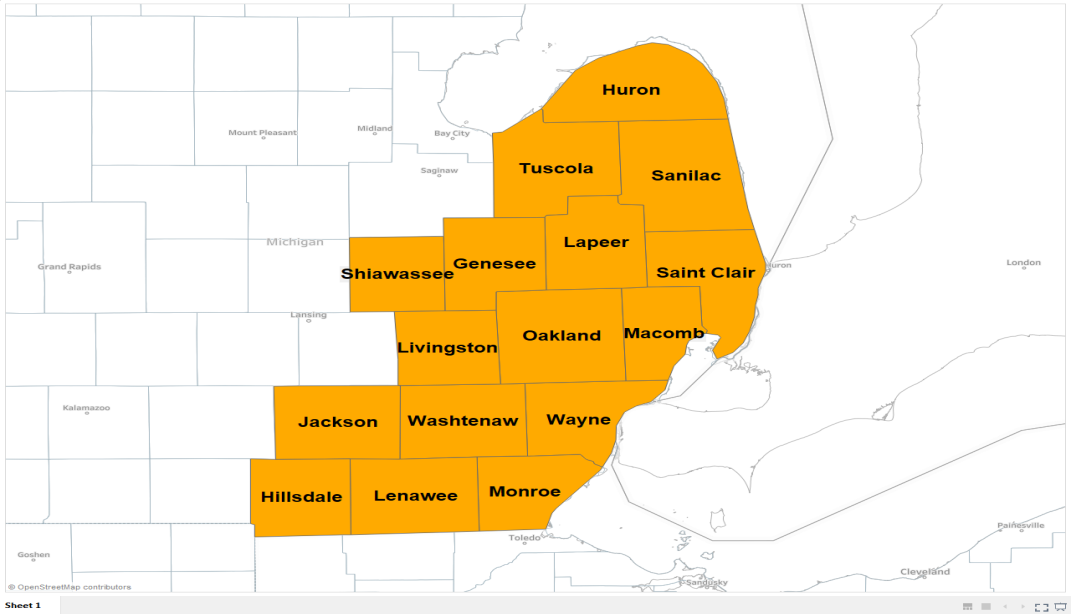 19
20
Webinar: Telling Your Story
September 25, 2018
Webinar: Innovative Supportive Services
October 2018
21
Additional Resources:
America’s Promise Community of Practice
https://h1bap.workforcegps.org/
https://h1bap.workforcegps.org/resources/2018/06/27/18/27/Resources-for-new-grantee-staff
Performance Reporting Resources
https://h1bap.workforcegps.org/resources/2018/01/17/16/46/H-1B-Performance-Reporting-Resources-for-TechHire-SWFI-and-America-s-Promise-Grants 
WIPS Tips
https://h1bap.workforcegps.org/blog/Tips-and-Information/2018/03/27/19/45/H-1B-WIPS-Tips
22
America’s Promise U.S. Department of Labor
AmericasPromise@dol.gov
24